Фестиваль Педагогических идей…
Семинар «Предшкольное образование: 
опыт, проблемы, тенденции развития»
Опыт работы группы  кратковременного пребывания«БУДУЩИЙ ПЕРВОКЛАССНИК» на базе  общеобразовательной школы г. Гаджиевоапрель, 2009 год
Дата открытия: 01 сентября 1991 года.
Решением Совета депутатов ЗАТО Скалистый от 04.11.2000 № 115 школе присвоено имя Героя Советского Союза контр-адмирала Н.А.Лунина.
Статус:  муниципальное учреждение.
Учредитель: администрация муниципального образования «Закрытое административно-территориальное образование Скалистый» Мурманской области.
Местонахождение: Мурманская область,
 г. Гаджиево, ул. Душенова, д. 90-А.
Муниципальное общеобразовательное учреждение «Средняя общеобразовательная школа №279 имени Героя Советского Союза контр-адмирала Лунина Николая Александровича»
Организационные мероприятия:
1.Разработано Положение о группе кратковременного пребывания детей «Будущий первоклассник». 
2.Утвержден учебный план. 
3.Утверждено штатное расписание. 
4.Составлено расписание занятий.
5.Назначены педагогические работники для работы в группе. 
6.Утверждены календарно-тематические планы. 
7.Приобретены учебники, разработан дидактический материал по предметам. 
8.Подготовлена классная комната для дошкольников.
9.Организовано бесплатное питание в виде горячего полдника и сока. 
10.Сформирована группа детей в количестве 20 человек.
11.Подписан Договор между родителями дошкольников и директором школы.
Учебный план:
Адаптационный период:
1. Обеспечение успешной адаптации ребенка к школьным условиям.
2. Формирование у детей адекватных возрасту способов и средств общения со взрослыми и сверстниками.
3. Обеспечение эмоционального благополучия и учет индивидуальных возможностей детей.
4. Взаимодействие с родителями, с целью развития у них педагогической компетентности по отношению к собственным детям.
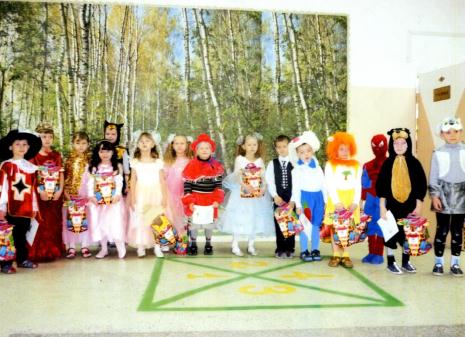 Подготовка детей к обучению в школе.
1. Курс «Родное слово» решает задачи практической подготовки детей к обучению чтению, письму, совершенствованию устной речи.
а) Развитие и совершенствование  устной речи  основывается на:
- расширении запаса слов,  обозначающих названия предметов, действий, признаков; 
- формировании умений образо-
вывать однокоренные слова, 
- использовать в речи сложные 
предложения разных видов;
- формировании умений правильно
употреблять слова по смыслу.
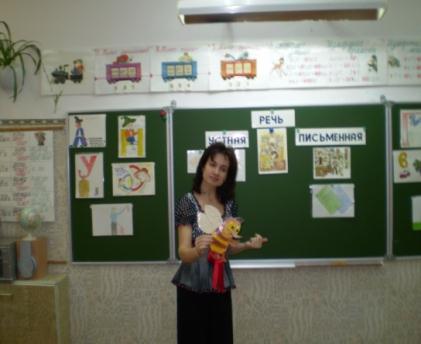 Подготовка детей к обучению в школе.
б) При подготовке к обучению  чтению  дети знакомятся с правильным литературным произношением, орфоэпическими нормами литературного языка. Совершенствуется звуковая культура речи: 
-  умение различать на слух
и в произношении все 
звуки родного языка, 
- развивается 
фонематический  слух, 
-  укрепляется   и 
развивается артикуляция.
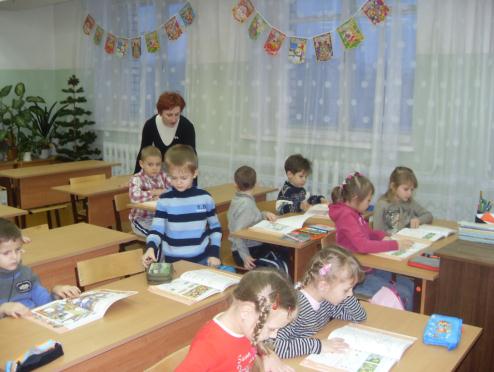 Подготовка детей к обучению в школе.
в) Подготовка к обучению  письму  процесс довольно сложный, так как кроме развитых слуховых ощущений у ребенка должен быть хорошо подготовлен двигательный аппарат, особенно мелкая мускулатура руки; развиты: 
 координация движений, 
 тонкая моторика, 
 восприятие в пространстве,
 внимание, 
 воображение, 
 память,
 мышление.
Подготовка детей к обучению в школе.
2. Математическая подготовка детей к школе осуществляется по программе С.И.Волковой «Математические ступеньки».
К концу учебного года дети усваивают:
- названия однозначных чисел;
- счет до 10 и обратном порядке;
- различие между цифрой и однозначным числом;
- определяют число предметов заданной совокупности;
- отличают задачу от рассказа;
- умеют решать простые задачи на нахождение суммы и остатка;
- знают названия основных геометрических фигур, различают их;
- проводят простейшие логические рассуждения и простейшие мыслительные операции.
Подготовка детей к обучению в школе.
3. Основная цель курса В.И.Романиной  «Конструирование»  состоит в том, чтобы заложить основы для понимания  различных конструкций предметов, научить детей определять последовательность операций при изготовлении того или иного изделия.
Дети учатся анализировать конструкцию,
распознавать пространственное 
расположение частей и деталей 
предмета, их форме, размеру;
преобразованию конструкций:
- пристроить, надстроить,
         достроить, перестроить,
- заменить детали другими по 
         форме, материалу, размеру,
цвету без нарушения основы 
конструкции.
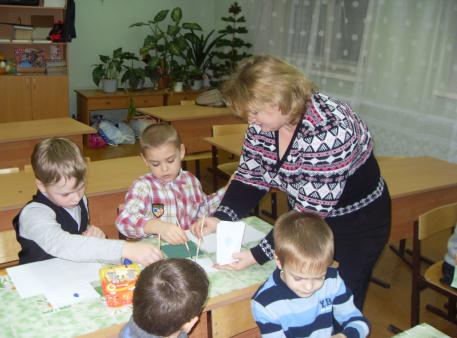 Подготовка детей к обучению в школе.
4. Главная цель обучения английскому языку – формирование начальных произносительных навыков: артикуляции и интонации, умение распознавать на слух сходные по звучанию фонемы английского языка, 					                    	         		 ознакомление с видо-	                                                          временными формами 
                                                                                                  глагола.
Основная форма занятий
– игра, способствующая 
запоминанию
 иностранных 
слов и сочетаний.
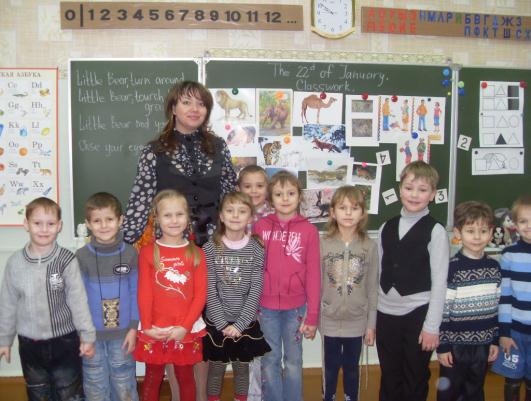 Подготовка детей к обучению в школе.
5. Программа А.А.Плешакова «Зеленая тропинка» нацелена на развитие и формирование у детей заинтересованности и бережного отношения к природному окружению. 	К концу учебного года у детей расширяется кругозор, повышается интерес к обучению; 
дети  учатся распознавать
на рисунках и в природе 
изученные растения и 
животные, перечислять 
в правильной 
последовательности 
времена года и называть
 основные признаки.
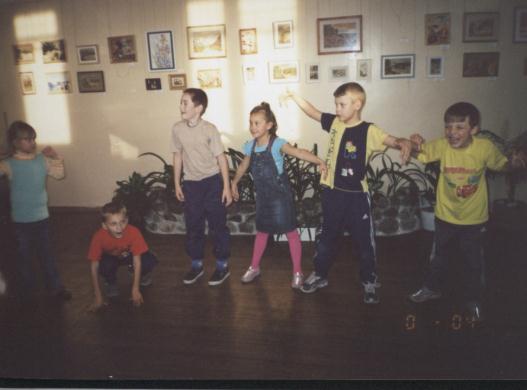 Подготовка детей к обучению в школе.
6. В соответствии с учебным планом уроки физического воспитания проводятся 3 раза в неделю, а также ежедневные прогулки по 30 минут 
   с целью реализации 
   потребности в движении
   детей шестого, седьмого 
   года жизни и обеспечения
   сохранности  их здоровья. 
.
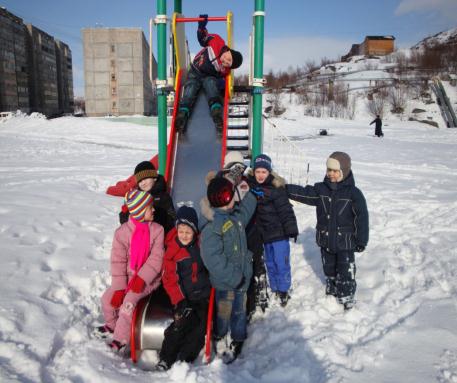 Подготовка детей к обучению в школе.
При организации прогулок проводятся различные игры: оздоровительные, познавательно-развивающие, социально-бытовые и др.
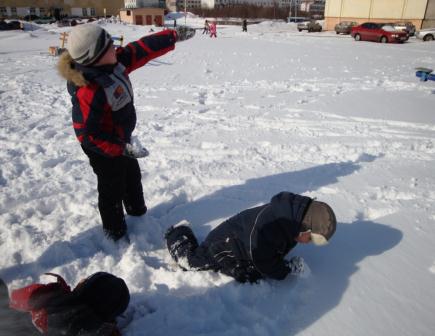 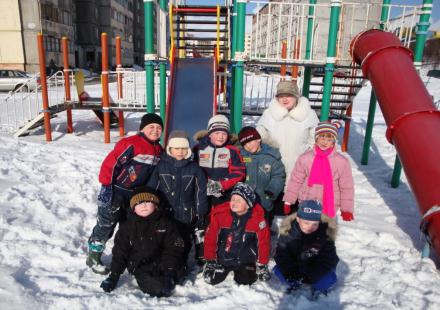 Роль игровой деятельности.
- В  дошкольном возрасте ведущей деятельностью является игра. 
- Игровая деятельность способствует развитию произвольного внимания и произвольной памяти. 
- Большое влияние игра оказывает на развитие речи.
- В игре ребенок учится использовать обобщенные
 значения слов, впервые открывает для себя отношения, существующие между людьми: начинает постигать определенные правила поведения, принятые в обществе.
Программа «Преемственность» предполагает использование широкого спектра игр сюжетно-ролевых, театрализованных, подвижных и дидактических, игры-труда, игры-забавы и развлечений, комплексных игровых праздников.
На уроках  и мероприятиях
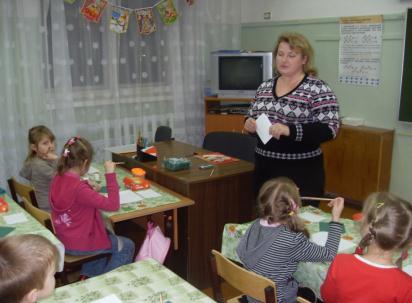 Работа психолога.
Исследуются  психические параметры:
- речевое развитие;
- кратковременная память (зрительная, слуховая);
- мышление:
		Интуитивное (умение самостоятельно разбираться в учебном материале, основано на личном опыте ребенка),
		Логическое (умение ребенка учиться),
		Речевое (восприятие и понимание учебного материала на слух, умение рассуждать), 
		Абстрактное (умение выделить различные формальные признаки и оперировать ими), 
		Образное (восприятие и понимание учебного материала по наглядности).
Динамика развития ВПП.
Работа логопеда.
В основу логопедических занятий положен комплексно-тематический метод в сочетании с наглядными и игровыми приёмами направленных на подготовку ребят к школе.
Коррекционное развитие проводится по основным направлениям:
 развитие сенсорных и моторных функций;
 формирование кинестетической основы артикуляторных движений;
 развитие мимической мускулатуры;
 развитие интеллектуальных функций (мышления, памяти, воображения, ориентировки в пространстве и во времени);
 развитие эмоционально-волевой сферы и игровой деятельности;
 формирование коммуникативных способностей.
Логопедическое обследование.
Занятие в кабинете  психолога
Занятие в кабинете Логопеда
В работе…
В ходе функционирования группы решаются следующие задачи:- Сохранять и укреплять здоровье детей, готовящихся к школе.- Обеспечивать преемственность между школьным и начальным образованием.- Устранять разноуровневую подготовку детей к обучению в школе.
Спасибо за внимание!